Do Evaluation Knowledge and Skill Transfer? :
Building Local Expertise Through Exposure/Collaborative Evaluation Practice With International/External Evaluation Practitioners (in Indonesia)
B. Dwiagus Stepantoro 
InDEC (Indonesian Development Evaluation Community)
2013 AEA Conference, Washington D.C
2
CONTEXTS
Post-Reform in Indonesia  public demand development results 
Paris Declaration  Jakarta Commitment  public demand for Aid Effectiveness
Growing number of evaluation and/or M&E related works in Indonesia
Growing numbers of  Local Indonesian professionals working in Evaluation/M&E
How do local evaluation practitioners build their professional self-capacity?
How about, exposure to /participation in Evaluation and/or M&E Exercise?
Key issues:
Growing number of International/Expat Evaluation/M&E Practitioners working in Indonesia
Indonesia has become a ‘training ground’ for international/expat
… but what did the local/national get from it?
Key Questions:
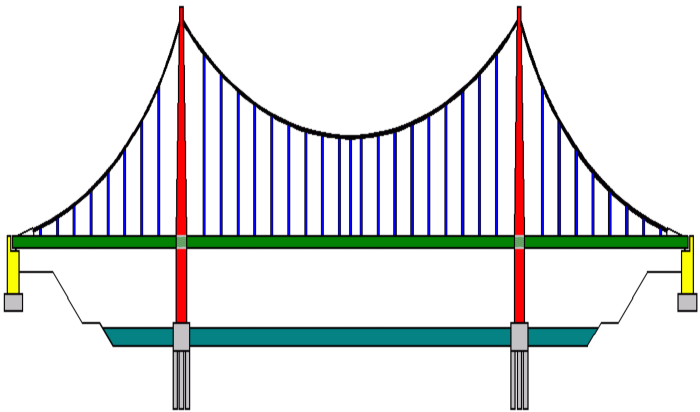 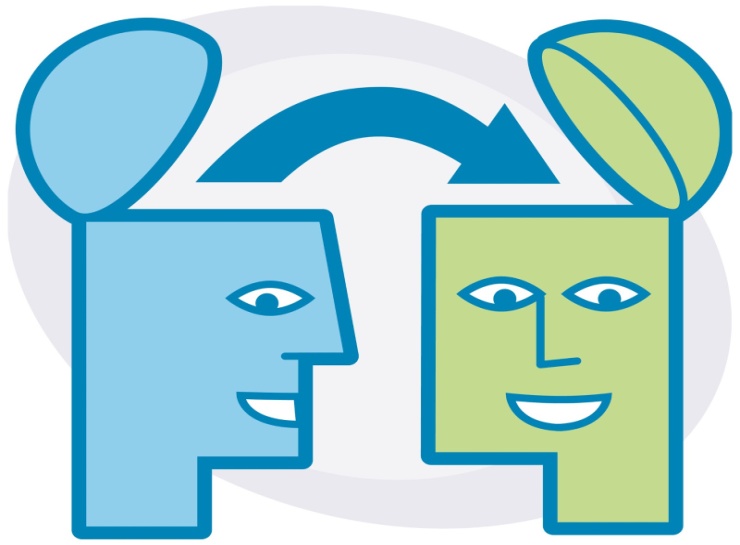 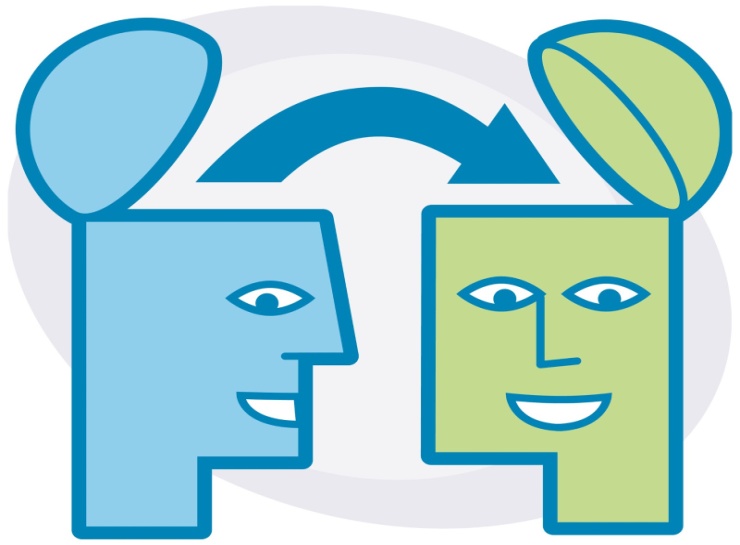 Method
Respondents:
74 participants
Indo-MONEV –Listserv (555 subscribed members)
InDEC – LinkedIn Group
InDEC and Indo-MONEV – Facebook Group
Questioner – self-perception and assessment (subjective)
Online Survey
Respondents Profile  - Affiliation
International – Donor/Bilateral/Multilateral
International – NGO
Company/Contractor
Individual/Independent
Government
Academia
Local NGO
Other
Respondents Profile - Experience
Respondents Profile – Job Desc
Experience of Collaboration/Participation
Type of collaboration
Roles and Contribution
n = 67
n/a = 7
Gain More knowledge/skill?
Extremely 
Large Amount
Not at all
Fairly Large
Fairly Little
How to design & implement M&E Syst.
How to design & conduct Evaluation
How to commission Evaluation
How to design & implement ECB
How to promote evaluation use
Knowledge: culture, politic, ethic, etc.
FACTORS – average rating
EXTREMELY INFLUENTIAL
NOT AT ALL INFLUENTIAL
SOMEWHAT INFLUENTIAL
CONCLUSION
Knowledge transfer does happen between local & expat
Only when there are:
a highly motivated and confident local practitioners for learning 
a keen, trusted, and skilled expat/int’l practitioners for knowledge sharing
for LOCAL (individual) Practitioners?
Build self-motivation – purpose-driven
Build self-confidence – equal partner
Be pro-active as an active learner 
Be open and respectful to the partner
Be opportunistic – use any opportunity for interaction  Make a plan!
Gain support from supervisor & peers
For EXPAT/INT’L Practitioners?
Equip yourself with knowledge/skills on how to impart knowledge and skills
Allocate time/space and Create mechanism for interaction 
Be respectful to Local Practitioners
It’s a give and take situation
NO EXCUSE!!!
For InDEC (Indonesian Development Evaluation Community)
Continuous reminder for Local Practitioners for self-capacity building
Provide peer support or tips/guidance
Advocacy to the ‘commissioning’ institutions to provide space and opportunity
TERIMA KASIH
B. Dwiagus Stepantoro 
InDEC (Indonesian Development Evaluation Community)
Email: bdwiagus@gmail.com  or   info.indec@gmail.com